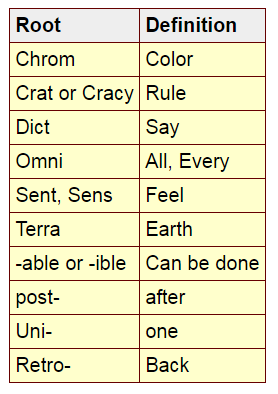 Chrom – color
Chrome
Polychromatic
Chromatic
Monochromatic
Chromosome (Decides things like hair color.)
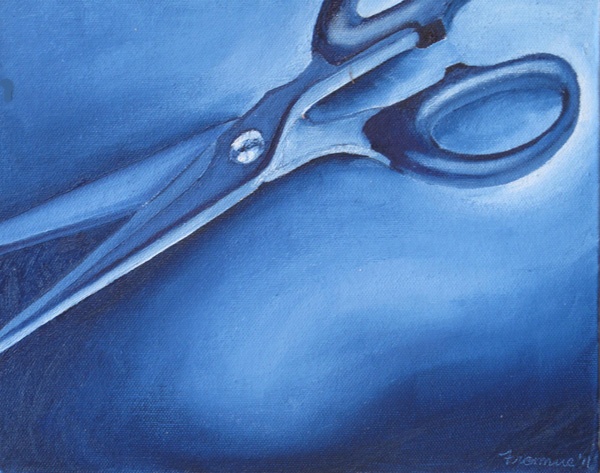 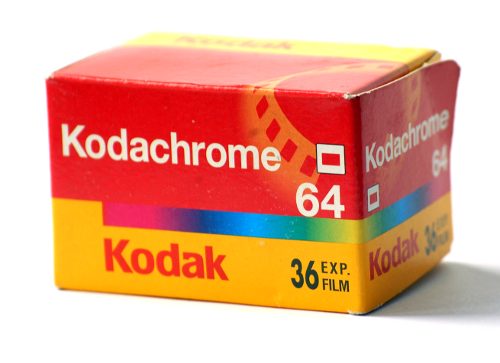 Crat or cracy: rule
Meritocracy
Idiocracy
Democracy
Autocrat
Aristocrat
Theocracy
Technocracy
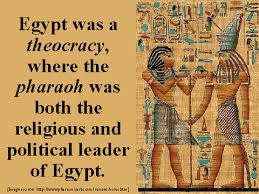 Dict: words
Dictionary
Dictate
Dictator
Edict
Predict
Verdict
Contradict
Benediction
Common benediction
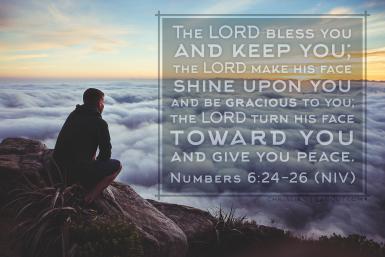 Omni: all or every
Omnipotent
Omniscient
Omnipresent
Omnivore
Omnimax
Omnimax
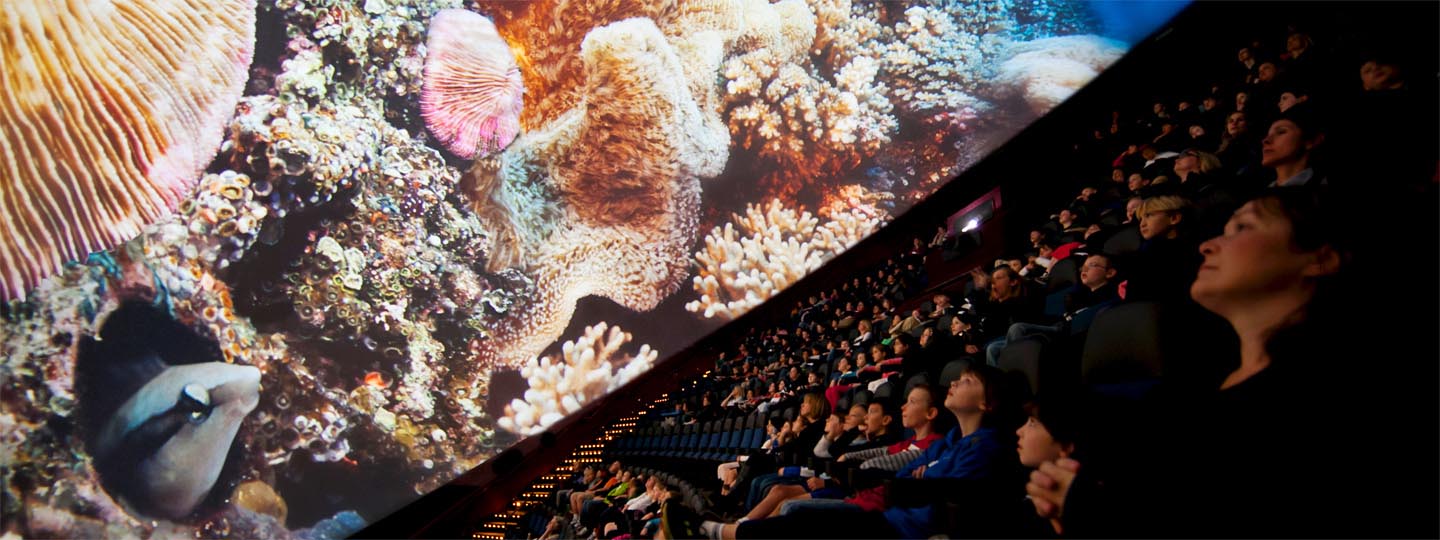 Sent, sens: feel
Sentiment
Consent
Resent
Dissent
Sentimental
Sense
Sensation
Sensitive
Sensory
Dissension
Terra: earth
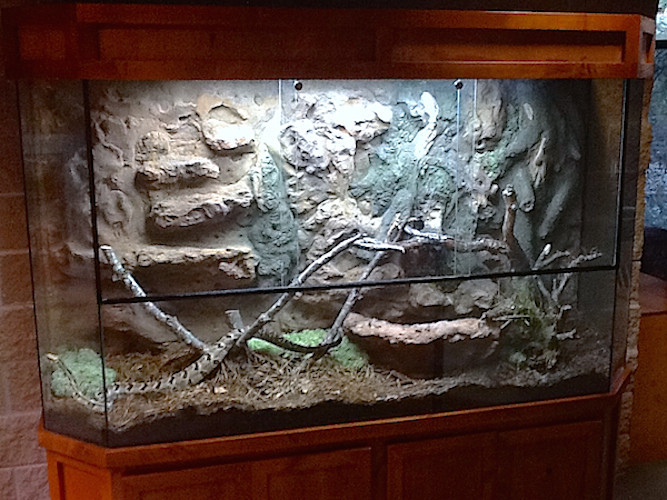 Terrain
Terrarium
Territory
Terrestrial
Extraterrestrial
-able or -ible: can be done
Audible
Breakable
Visible
Likable
Endurable 
Lovable 
Overcomeable
Post-: after
Postgame
Postwar 
Post-emergency
Post-graduation 
Postmodern
Uni: one
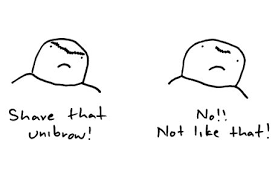 Unicorn
Unicycle
Universe
Unibrow
Retro: past
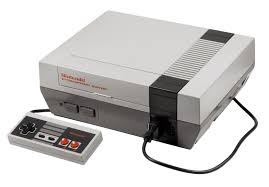 Retroactive
Retro
Retrograde
Retrofit
Retrospective
tinyurl.com/jo264eo